Policy Gradient Methods
Sources: Stanford CS 231n, Berkeley Deep RL course, David Silver’s RL course
Image source
Outline
Stochastic policy representation
Finding the policy gradient
REINFORCE algorithm
Actor-critic algorithms
Applications
Policy gradient methods: Motivation
Instead of indirectly representing the policy using Q-values, it can be more efficient to parameterize and learn it directly
Especially in large or continuous action spaces
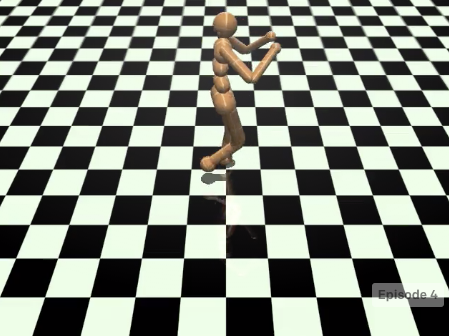 Image source: OpenAI Gym
Stochastic policy representation
Stochastic policy representation
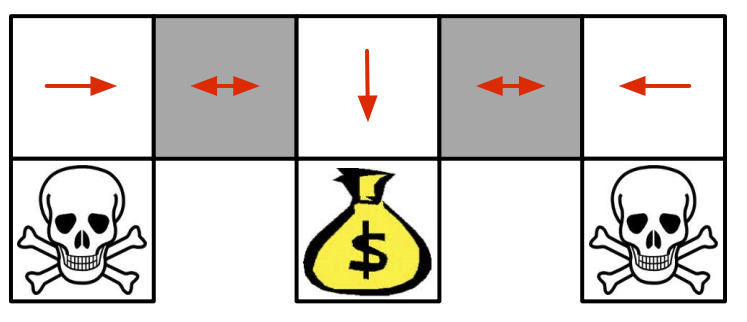 ?
?
Source: D. Silver
The agent can’t tell the difference between the gray cells
Stochastic policy representation
Expected value of a policy
Finding the policy gradient
Finding the policy gradient
The score function
Finding the policy gradient
Gradient of log-likelihood of actions under current policy
Finding the policy gradient
REINFORCE algorithm
Williams et al. Simple statistical gradient-following algorithms for connectionist reinforcement learning. Machine Learning, 8(3):229-256, 1992
REINFORCE: Single-step version
Outline
Stochastic policy representation
Finding the policy gradient
REINFORCE algorithm
Actor-critic algorithms
Reducing variance
Reducing variance
Reducing variance
Actor-Critic algorithms
Combine policy gradients and Q-learning by simultaneously training an actor (the policy) and a critic (the Q-function)
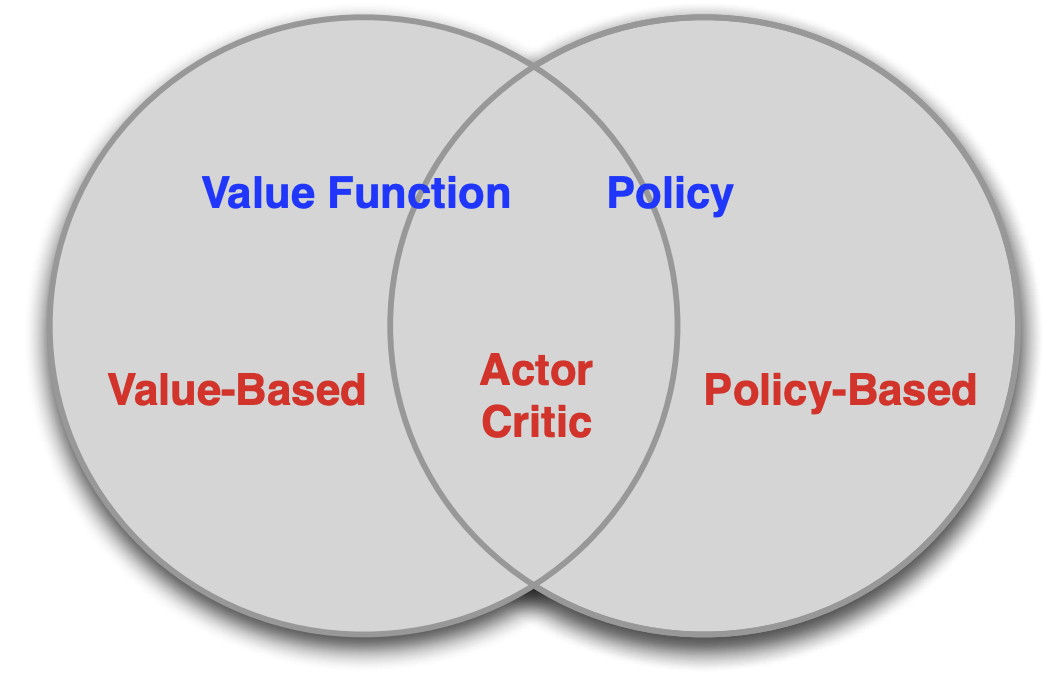 Source: D. Silver
Reducing variance
Estimating the advantage function
Online actor-critic algorithm
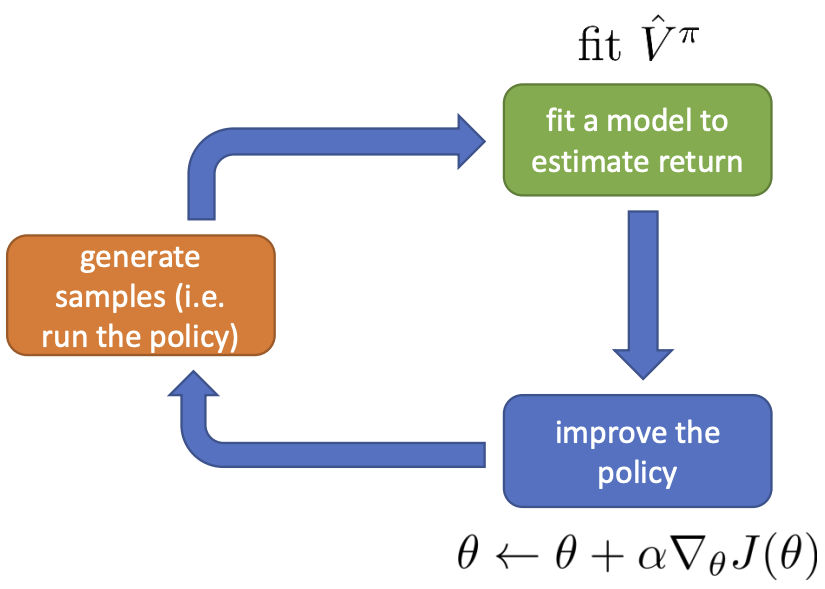 Source: Berkeley RL course
Asynchronous advantage actor-critic (A3C)
Local updates
Agent 1
Experience 1
Local updates
Agent 2
Experience 2
.
.
.
V, π
Local updates
Agent n
Experience n
Asynchronously update global parameters
Mnih et al. Asynchronous Methods for Deep Reinforcement Learning. ICML 2016
Asynchronous advantage actor-critic (A3C)
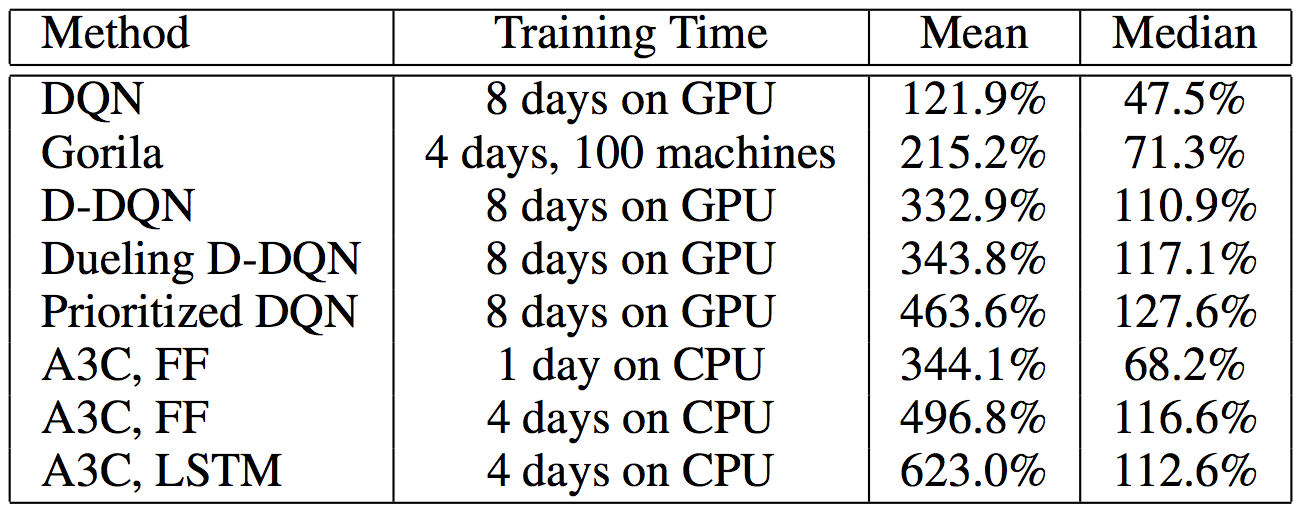 Mean and median human-normalized scores over 57 Atari games
Mnih et al. Asynchronous Methods for Deep Reinforcement Learning. ICML 2016
Asynchronous advantage actor-critic (A3C)
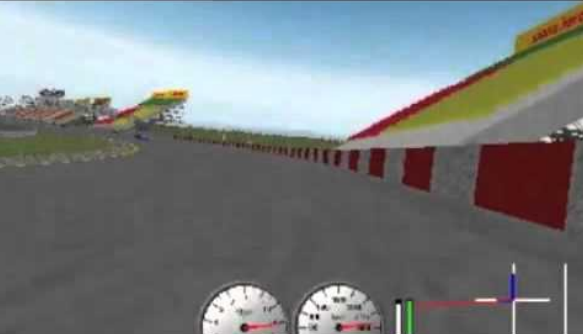 TORCS car racing simulation video
Mnih et al. Asynchronous Methods for Deep Reinforcement Learning. ICML 2016
Asynchronous advantage actor-critic (A3C)
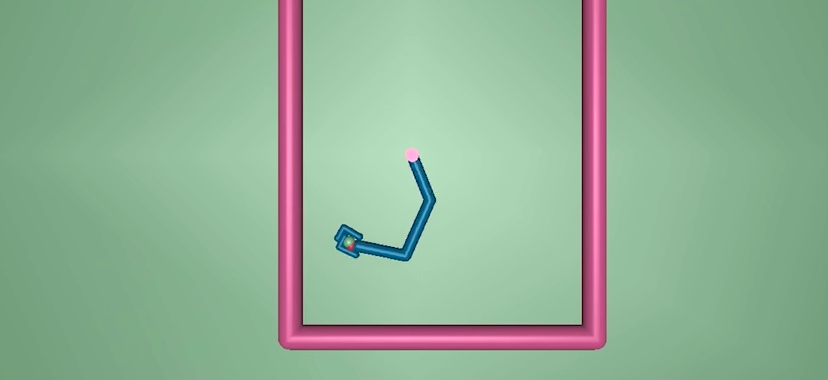 Motor control tasks video
Mnih et al. Asynchronous Methods for Deep Reinforcement Learning. ICML 2016
Proximal policy optimization (PPO)
Standard actor-critic algorithms are on-policy, cannot perform multiple update steps using the same set of samples
PPO enables multiple updates using the same minibatch of samples by using a complicated “surrogate objective” that carefully restricts how much the policy can change each time
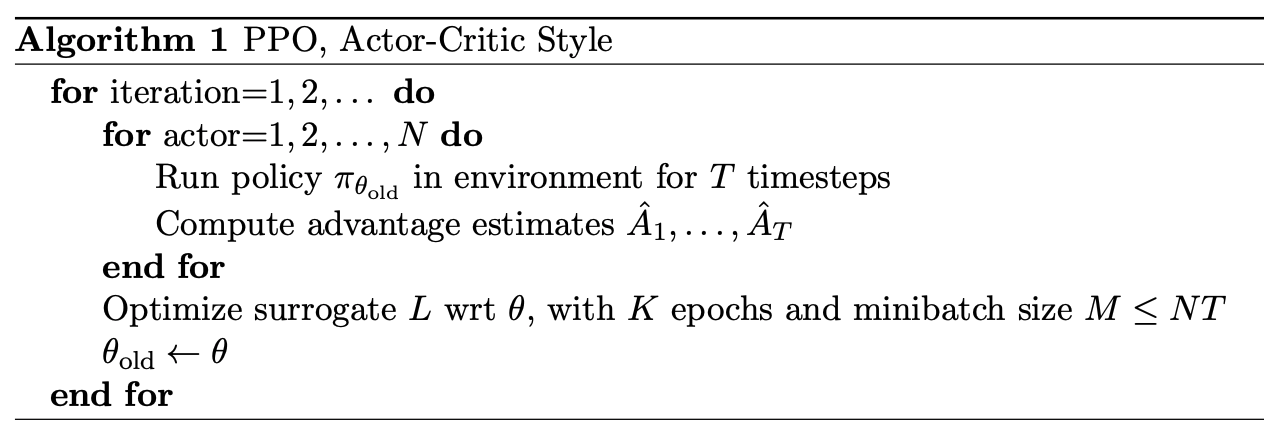 J. Schulman et al. Proximal Policy Optimization Algorithms. arXiv 2017
Outline
Stochastic policy representation
Finding the policy gradient
REINFORCE algorithm
Actor-critic algorithms
Applications
Application: Adaptive policies for robot locomotion
Kumar et al. RMA: Rapid Motor Adaptation for Legged Robots. RSS 2021
Method video
Application: Adaptive policies for robot locomotion
Kumar et al. RMA: Rapid Motor Adaptation for Legged Robots. RSS 2021
Method video
[Speaker Notes: RMA consists of two subsystems - the base policy π and the adaptation module φ. Top: RMA is trained in two phases. In the first phase, the base policy π takes as input the current state xt, previous action at−1 and the privileged environmental factors et which is encoded into the latent extrinsics vector zt using the environmental factor encoder µ. The base policy is trained in simulation using model-free RL. In the second phase, the adaptation module φ is trained to predict the extrinsics zˆt from the history of state and actions via supervised learning with on-policy data. Bottom: At deployment, the adaptation module φ generates the extrinsics zˆt at 10Hz, and the base policy generates the desired joint positions at 100Hz which are converted to torques using A1’s PD controller. Since the adaptation module runs at a lower frequency, the base policy consumes the most recent extrinsics vector zˆt predicted by the adaptation module to predict at. This asynchronous design was critical for seamless deployment on low-cost robots like A1 with limited on-board compute.]
Locomotion with vision in the loop
A. Agarwal et al. Legged Locomotion in Challenging Terrains using Egocentric Vision. CoRL 2022
[Speaker Notes: We train our locomotion policy in two phases to avoid rendering depth for too many samples. In phase 1, we use RL to train a policy π 1 that has access to scandots that are cheap to compute. In phase 2, we use π 1 to provide ground truth actions which another policy π 2 is trained to imitate. This student has access to depth map from the front camera. We consider two architectures (1) a monolithic one which is a GRU trained to output joint angles with raw observations as input (2) a decoupled architecture trained using RMA [3] that is trained to estimate vision and proprioception latents that condition a base feedforward walking policy.]
Application: Learning skills from video
Video
X. B. Peng et al. SFV: Reinforcement Learning of Physical Skills from Videos. SIGGRAPH Asia 2018
Application: Learning skills from video
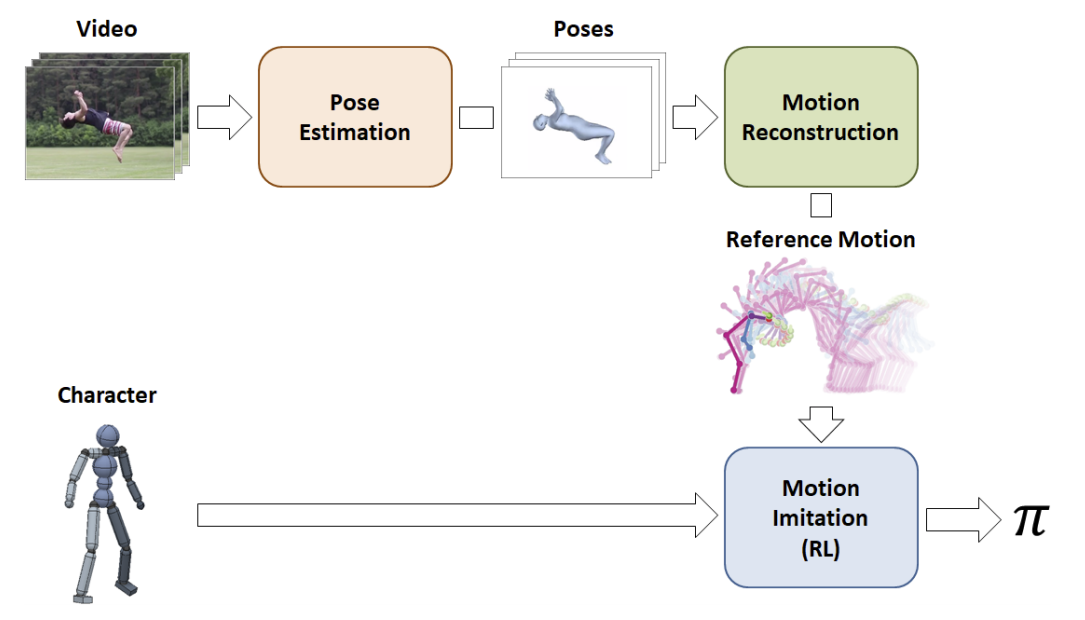 X. B. Peng et al. SFV: Reinforcement Learning of Physical Skills from Videos. SIGGRAPH Asia 2018
Skills from video: Motion estimation details
In each video frame, use both OpenPose 2D pose estimator and Human Mesh Recovery (HMR) 3D pose estimator
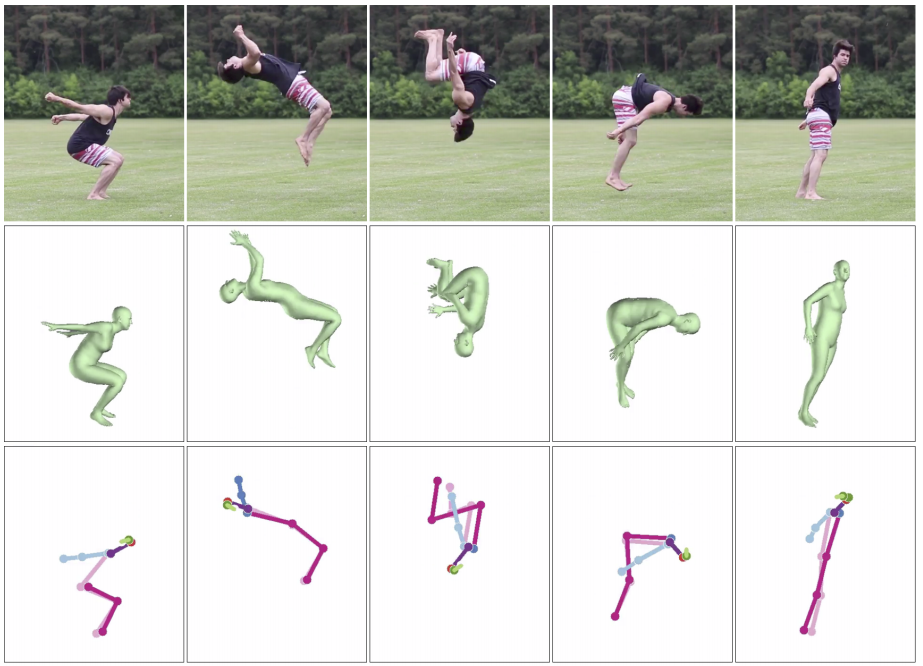 Video frames
3D pose predictions
2D pose predictions
Skills from video: Motion estimation details
In each video frame, use both OpenPose 2D pose estimator and Human Mesh Recovery (HMR) 3D pose estimator
Motion reconstruction: optimize trajectory consistent with per-frame 2D and 3D predictions while maintaining smoothness
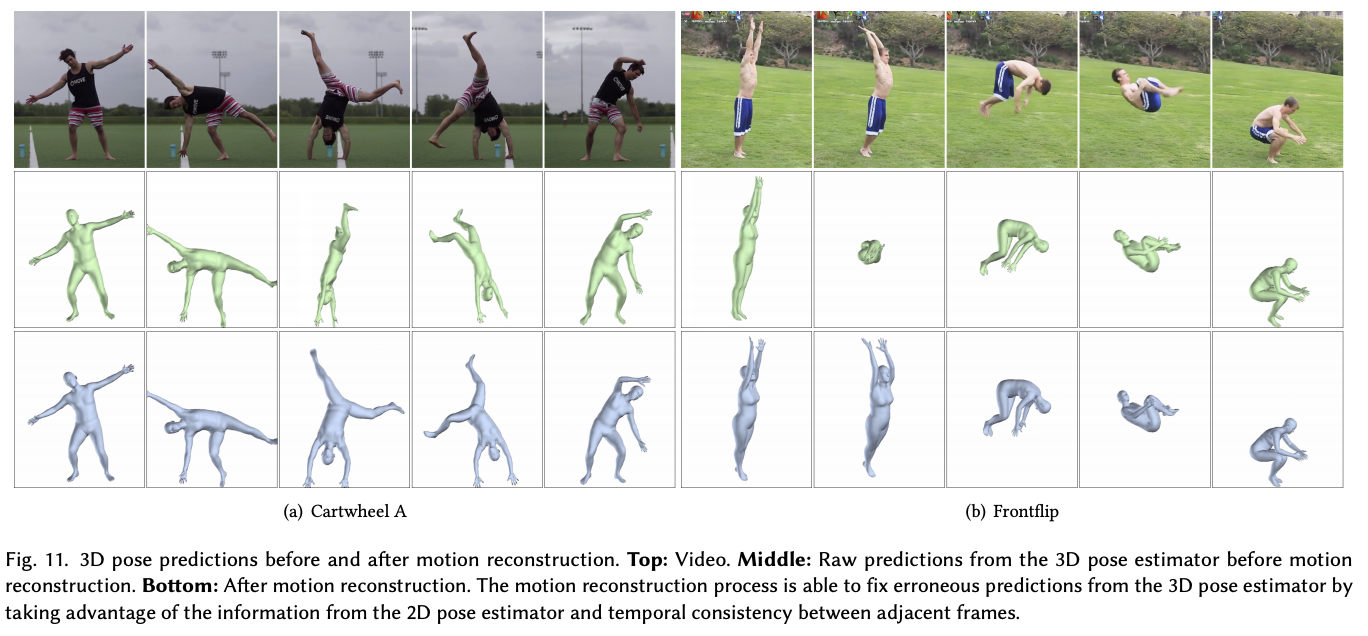 Skills from video: Motion imitation details
Find policy to encourage simulated motion to reproduce reference motion
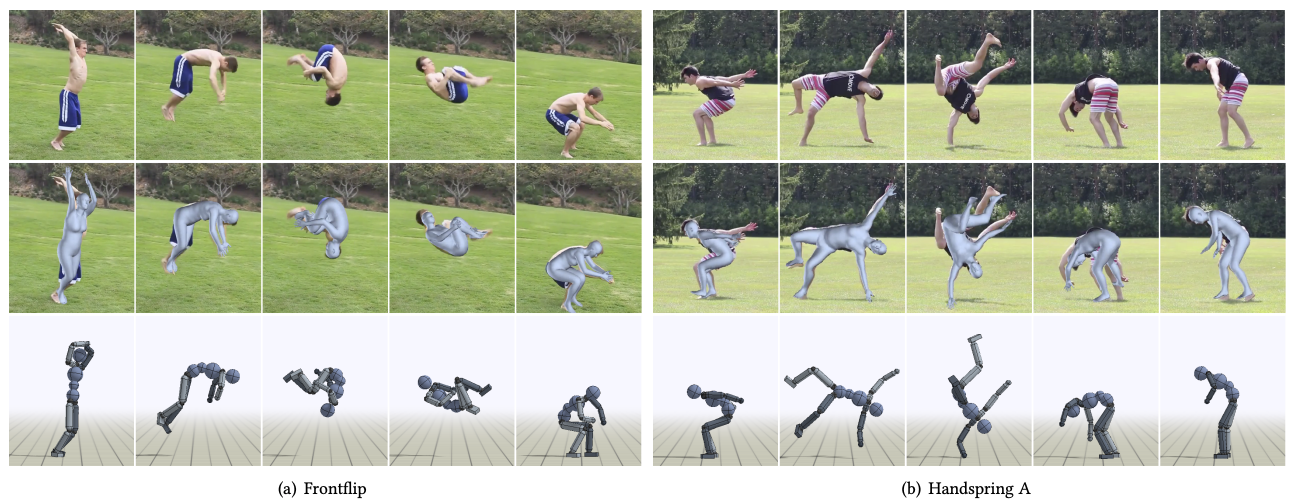 Skills from video: Motion imitation details
States (body configurations): position of each body segment relative to the root, rotations, linear and angular velocities, phase during motion (0 at start, 1 at end)
Actions: target rotations for each joint (36 dimensions)
Transition model or dynamics: derived from physics-based simulation
Imitation reward function: sum of pose, velocity, end-effector, and center-of-mass error terms
Finding the policy: proximal policy optimization
Requires policy network (two FC layers, outputs represent parameters of Gaussian distributions over actions), value network
Adaptive state initialization: learn initial state distribution as another policy
Skills from video: Results
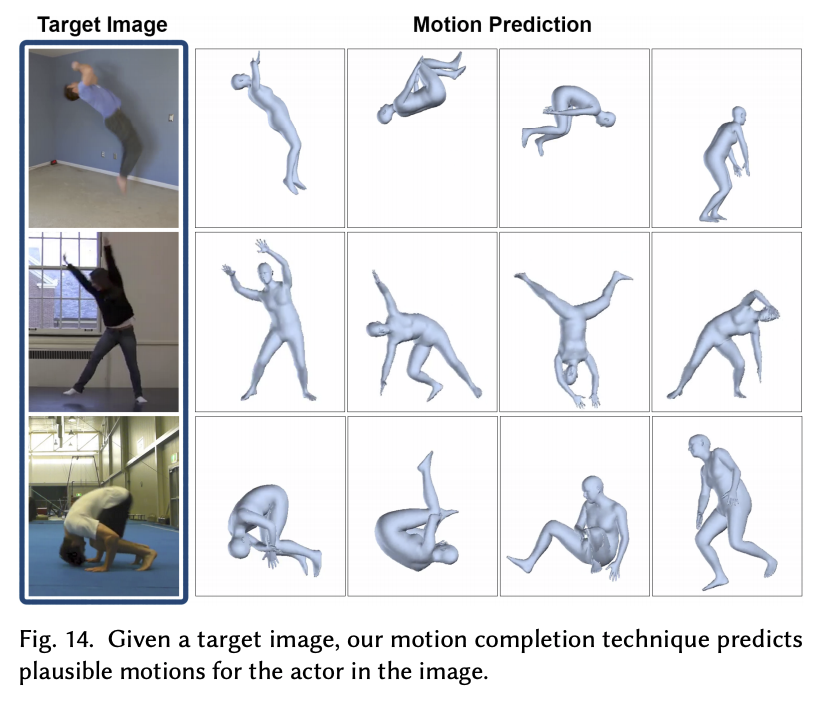 Video